Jump to It!
A New Model for Safety Alarm Operator Response Time Requirements That Avoids Misplaced Conservatism. 

Harvey T. Dearden & Andy Brazier
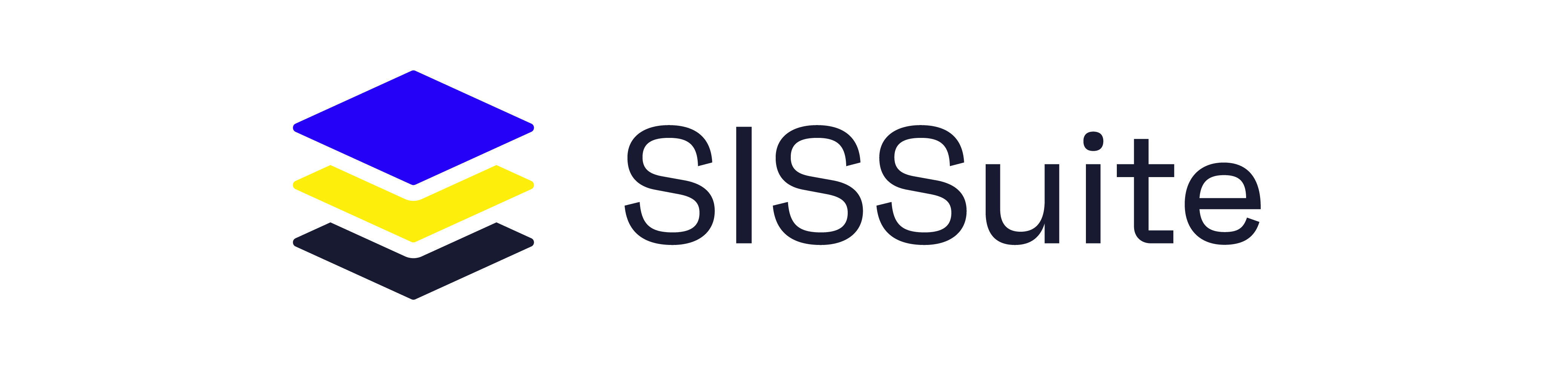 [Speaker Notes: WELCOME EVERYONE TO THIS PRESENTATION ON SAFETY ALARMS

MANY OF YOU THAT HAVE WORKED IN THIS AREA WILL BE AWARE THAT THE IT IS OFTEN SAID THAT SOMETHING BETWEEN 10-30 MINS IS REQUIRED IF A CLAIM FOR A SAFETY ALARM IS TO BE ALLOWED.  

THIS STRIKES MANY USERS AS EXTRA ORDINARILY CONSERVATIVE – TO THE POINT WHERE YOU MIGHT WONDER WHY BOTHER HAVING AN ALARM?

SO, WHERE DOES THIS NOTION OF 10-30 MINS COME FROM?]
Why ‘10-30 mins’?Starting Point?
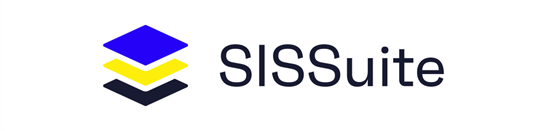 [Speaker Notes: THIS LOPA GUIDANCE FROM THE CCPS IS VERY COMMONLY REFERENCED.

THIS DISCUSSES SAFETY ALARMS AS INDEPENDENT PROTECTION LAYERS AND TALKS OF 10 MINUTES FOR 90% PROBABILITY OF CORRECT DIAGNOSIS OR 40 MINUTES FOR 99%. THESE NUMBERS ARE SOURCED FROM A NUCLEAR INDUSTRY HANDBOOK ALTHOUGH THE LATTER NUMBER IS INCORRECTLY TRANSCRIBED (THE CORRECT FIGURE BEING 20 MINUTES FOR 99%).]
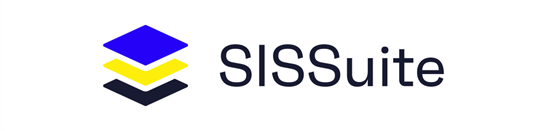 [Speaker Notes: HERE IS THE COVER OF THE HANDBOOK. REFERRED TO IN OUT PAPER AS THE NUREG HANDBOOK.

THIS DATES FROM 1983

ON CLOSER INSPECTION, IT TURNS OUT THAT THE GUIDANCE ON SAFETY ALARMS RELATES TO REACTOR LOSS OF COOLANT ACCIDENTS.

AND IT RELATES TO THE CONTROL ROOM TEAM RATHER THAN AN INDIVIDUAL

THE DATA PRESENTED WAS ESTABLISHED THROUGH CONSENSUS AT A USER WORKSHOP. 

NOTE THAT THIS WAS FOR 1980’S CONTROL ROOMS THAT WERE DESIGNED IN THE 1960’S.]
NUREG (1983) Model (Ch.12)
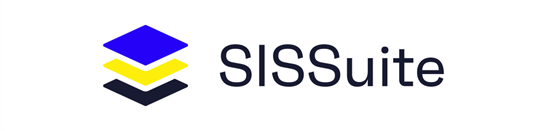 [Speaker Notes: HERE IS THE KEY SUMMARY PLOT

THIS SHOWS THE PROBABILITY OF DIAGNOSTIC FAILURE AGAINST TIME ON A LOG-LOG PLOT.

STRAIGHT LINE ON LOG-LOG PLOT REPRESENTS A POWER LAW RELATIONSHIP

THIS PLOT THE Probability of SUCCESSFUL DIAGNOSIS AS 
90% AFTER 10 MINS, 99% AFTER 20]
Prob. Successful Diagnosis v Time
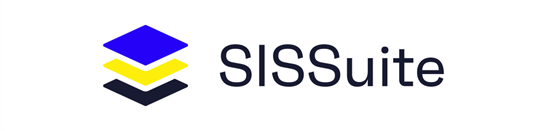 [Speaker Notes: HERE IS THE CORRESPONDING PLOT ON A LINEAR AXIS BASIS

THIS REPRESENTS FIRST TWO SEGMENTS FROM NUREG PLOT AS THE PROBABILITY OF SUCCESSFUL DIAGNOSIS

THE DISCONTINUITY HAS NO BASIS IN OPERATOR BEHAVIOUR – SEEMS LIKELY IT WAS SEEN AS A PLAUSIBLE EXTRAPOLATION]
New Model Characteristics
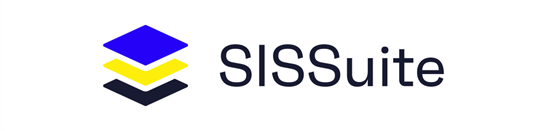 [Speaker Notes: WHAT ARE DESIRABLE CHARACTERISTICS IN A RESPONSE MODEL? SOME ARE PRESENT IN THE NUREG MODEL.

THIS NEW MODEL USES THE NUREG MODEL AND A
 INTRODUCES A TIME SCALING FACTOR K AND DEADTIME.

IF WE SET K= EQUAL TO 1 AND THE DEADTIME TO ZERO WE HAVE THE ORIGINAL NUREG MEDIAN PLOT.]
Time Scaling Factor (𝑘)
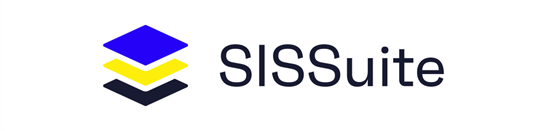 [Speaker Notes: WHAT ARE DESIRABLE CHARACTERISTICS IN A RESPONSE MODEL? SOME ARE PRESENT IN THE NUREG MODEL.

THIS NEW MODEL USES THE NUREG MODEL AND A
 INTRODUCES A TIME SCALING FACTOR K AND DEADTIME.

IF WE SET K= EQUAL TO 1 AND THE DEADTIME TO ZERO WE HAVE THE ORIGINAL NUREG MEDIAN PLOT.]
HSE Guidance – Safety Alarms
“The required operator response should be simple, obvious and
invariant.”
(Operator Response within Instrumented Safety Functions in the Chemical, Oil & Gas, and Specialist Industries, Appendix 1, Table 2, No. 6) 

If true, what is the expectation for the time required to be 99% confident of correct diagnosis?

20 minutes per NUREG median plot? But this was for LOCA…
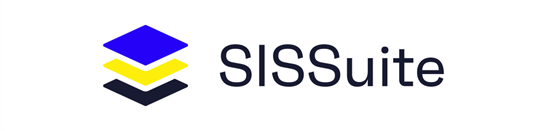 [Speaker Notes: THIS IS FROM THE PREVAILING GUIDANCE FROM THE HSE

QUITE CONSTRAINING IN PRACTICE

WE SUGGEST THAT IF THE REQUIRED RESPONSE WAS ‘SIMPLE, OBVIOUS AND INVARIANT’ THE TIME FOR 99% PROBABILITY OF CORRECT DIAGNOSIS WILL BE SIGNIFCANTLY LESS THAN 10-30 MINUTES – ALLOWING HIGHER VALUES OF K.]
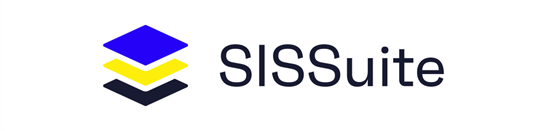 [Speaker Notes: HERE  ARE THE PLOTS FOR DIFFERENT VALUES OF K

WITH K=4, THE 99% PROBABILITY IS REACHED AFTER 5 MINUTES 

THIS IS WITHOUT DEADTIME

NOTE THAT THE LOG RELATIONSHIP GIVES A RELATIVELY DISTINCT KNEE IN THE CURVES.

Remember also that this is time for correct diagnosis. In our paper we separately consider the time for operator ACTION.]
Deadtime Factors
Control room attendance levels
Annunciation method
Environment

See paper appendices
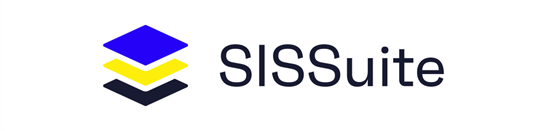 [Speaker Notes: IN TERMS OF THE DEAD TIME ESTIMATE THIS CAN BE RELATED TO THE FOLLOWING FACTORS:

CLICK

HOW MANY OPERATORS ARE THERE, HOW MANY ARE CONTINUALLY PRESENT?

CLICK

HOW IS THE ALARM ANNUCIATED, WHAT SORT OF DISPLAY, WHERE PLACED, WHAT SORT OF SOUND, ETC.

CLICK

WHAT SORT OF ENVIRONMENT PREVAILS IN THE CONTROL ROOM. WHAT ARE THE NOISE LEVELS? ARE THERE DISTRACTIONS?

THESE ASPECTS ARE EXPLORED IN DETAIL IN THE APPENDICES TO OUR PAPER.]
Available Operator Response Time (AORT)
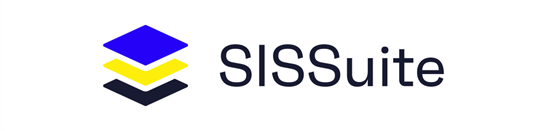 [Speaker Notes: AS WELL AS THE OPERATOR DELAY, WE MUST CONSIDER THE TIME REQUIRED TO PERFORM THE REQUIRED ACTION

IF WE SUBTRACT THIS FROM THE PROCESS SAFETY TIME WE IDENTIFY THE TIME AVAILABLE FOR THE OPERATOR TO RESPOND.]
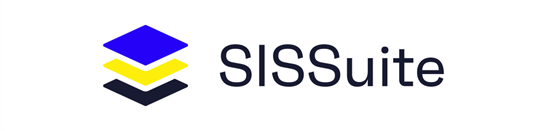 [Speaker Notes: HERE IS AN OVERVIEW OF THE POTENTIAL IMPACT ON REQUIREMENTS FOR ALARM RISK REDUCTION CLAIMS

IF 0.1 PFD, SO RRF 10, THEN WITH ALARM SENSOR AND ANNUCIATION CONTRIBUTING A PFD 0.05, WE HAVE A HEADROOM OF 0.05 (IF WE ARE TO STAY WITHIN THE CLAIMED PFD OF 0.1)

THIS WOULD REQUIRE A PROBABILITY OF DIAGNOSTIC SUCCESS OF 0.96

THIS IN TURN GIVES THE MINIMUM ALLOWABLE RESPONSE TIME AFTER THE DEAD TIME HAS ELAPSED.- AS SHOWN FOR DIFFERENT VALUES OF K.

SO WITH K=4, JUST 3 MINUTES]
Concluding Remarks
Alarms can be useful in reducing reliance on other SIF -
Potentially avoids higher complexity SIF (and associated CAPEX/OPEX)
Existing guidance (based on NUREG) is extremely conservative
A 5 minute response time might well be appropriate with optimal arrangements.
With appropriate consideration of human factors, operators can be highly capable. We should not be quick to dismiss their possible contribution.
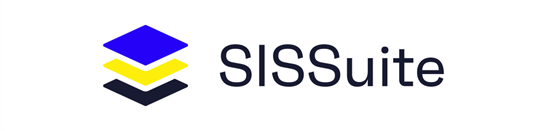 [Speaker Notes: I HOPE YOU HAVE FOUND THIS A USEFUL OVERVIEW OF OUR PAPER. THANK YOU FOR YOUR TIME AND GOODBYE.]